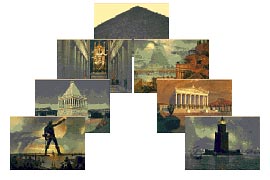 CЕМЬ
ЧУДЕС
СВЕТА
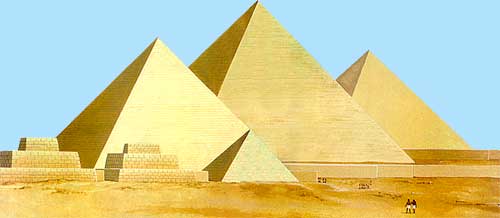 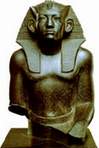 Египетские пирамиды
Висячие сады в Вавилоне
Статуя Зевса в Олимпии
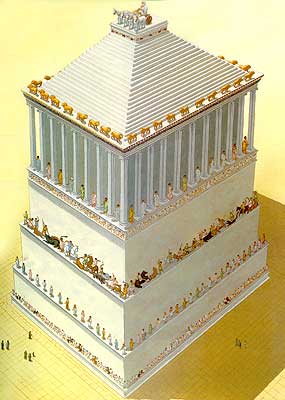 Мавзолей в Галикарнасе
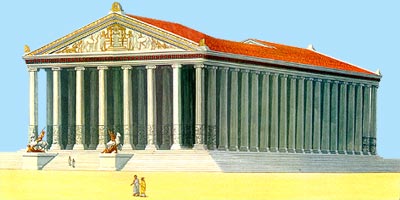 Храм Артемиды Эфесской
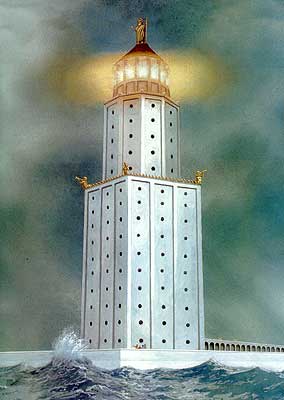 Александрийский маяк
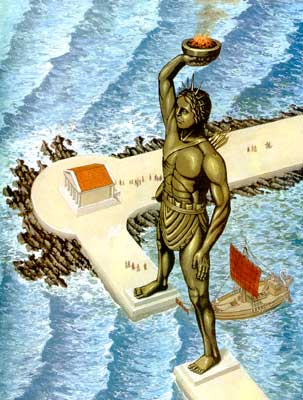 Колосс Родосский
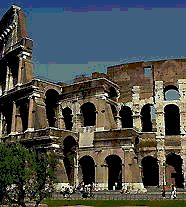 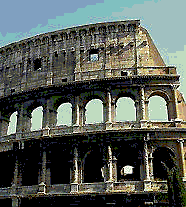 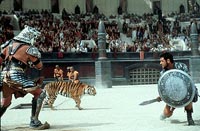 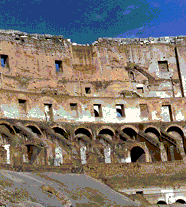 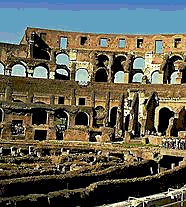 Колизей
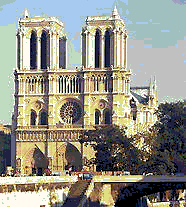 Собор Парижской богоматери
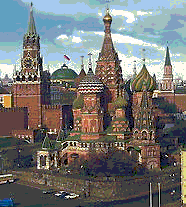 Храм Василия Блаженного
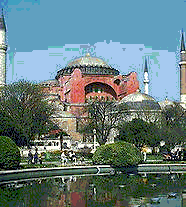 Храм Святой Софии
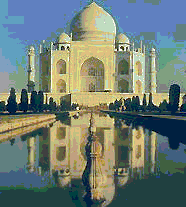 Тадж-Махал
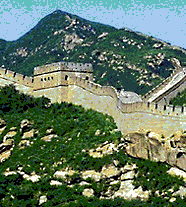 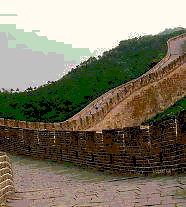 Великая Китайская стена